Безпечне користування інтернетом
Урок 2
Нова українська школа
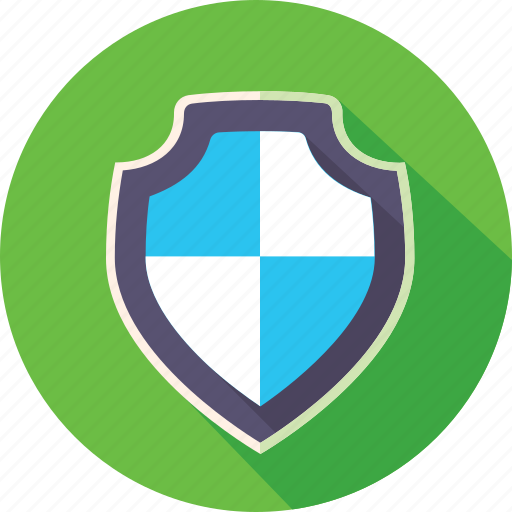 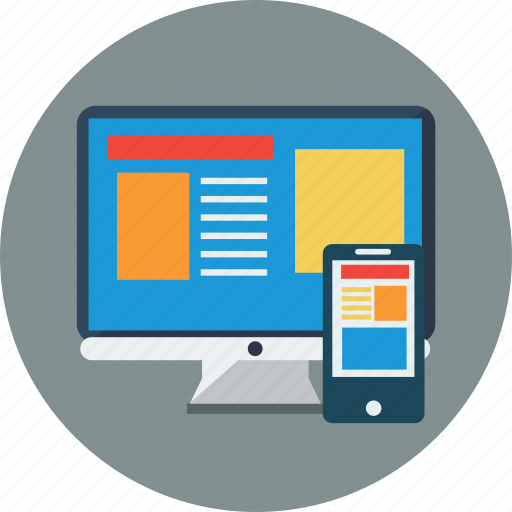 Розділ 1
§ 2
Безпека в інтернеті
Ти знаєш, що, шукаючи потрібні дані в інтернеті, можна потрапити в небезпечну ситуацію:
Повірити неправдивій рекламі
Знайти некоректне зображення
Скористатися неперевіреними даними
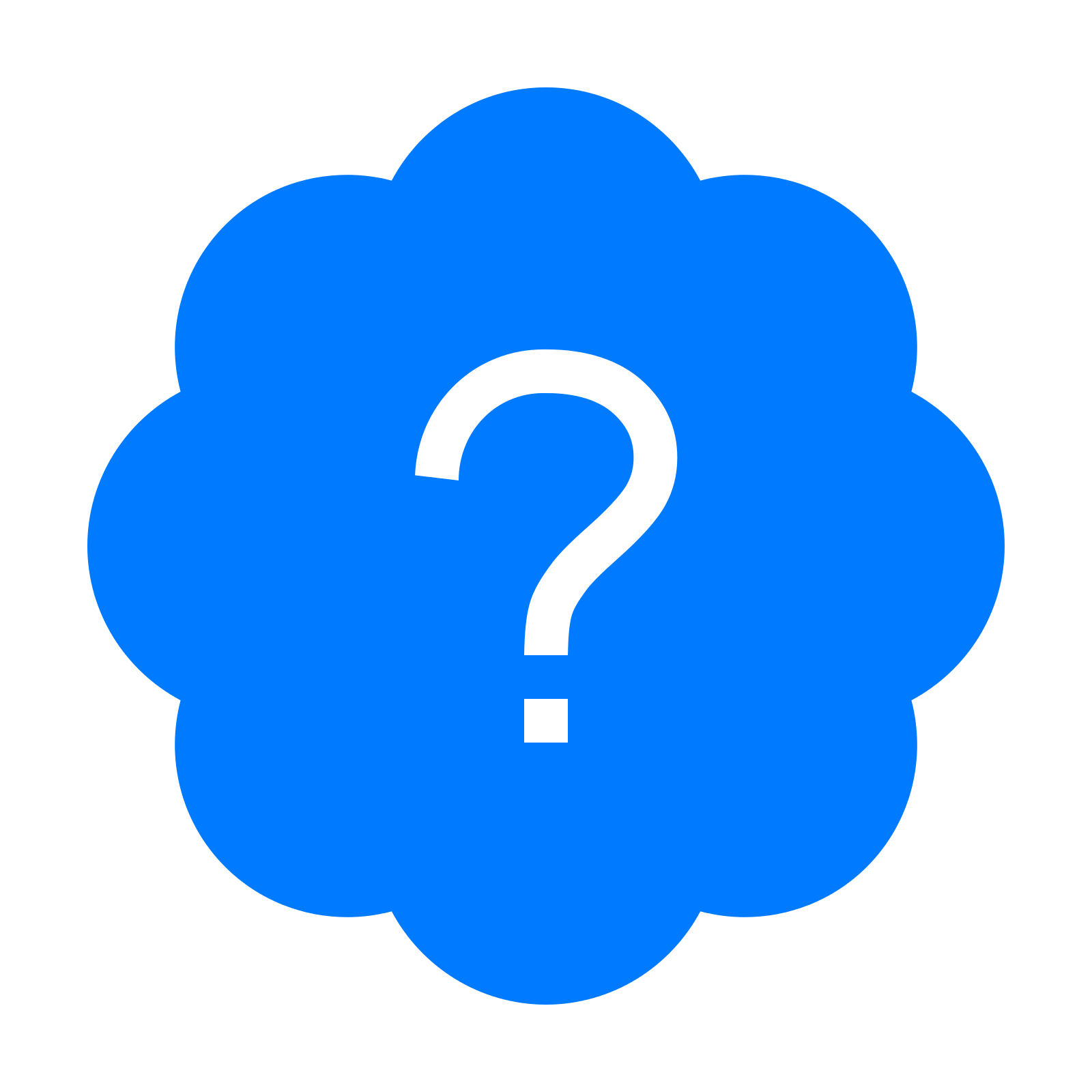 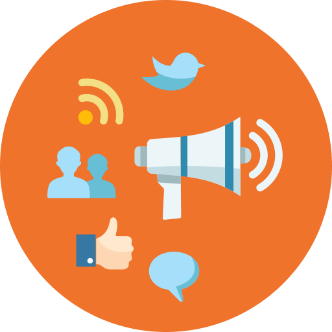 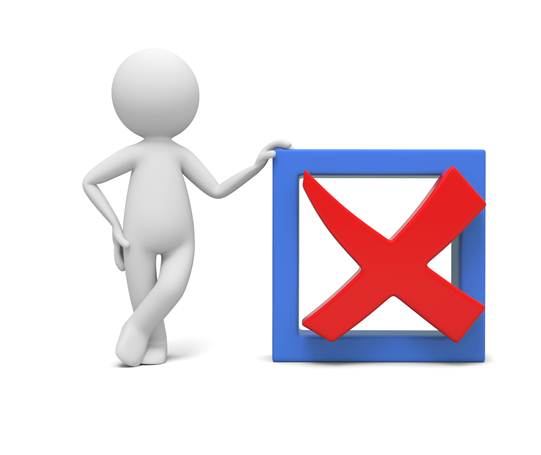 Щоб уникнути цього, потрібно навчитися критично оцінювати знайдені в інтернеті дані й дотримуватися правил безпечної поведінки.
Розділ 1
§ 2
Безпека в інтернеті
Зловмисники в мережі можуть полювати на особисті дані користувачів з метою:
Шантажу
Фінансових махінацій
Психологічного тиску
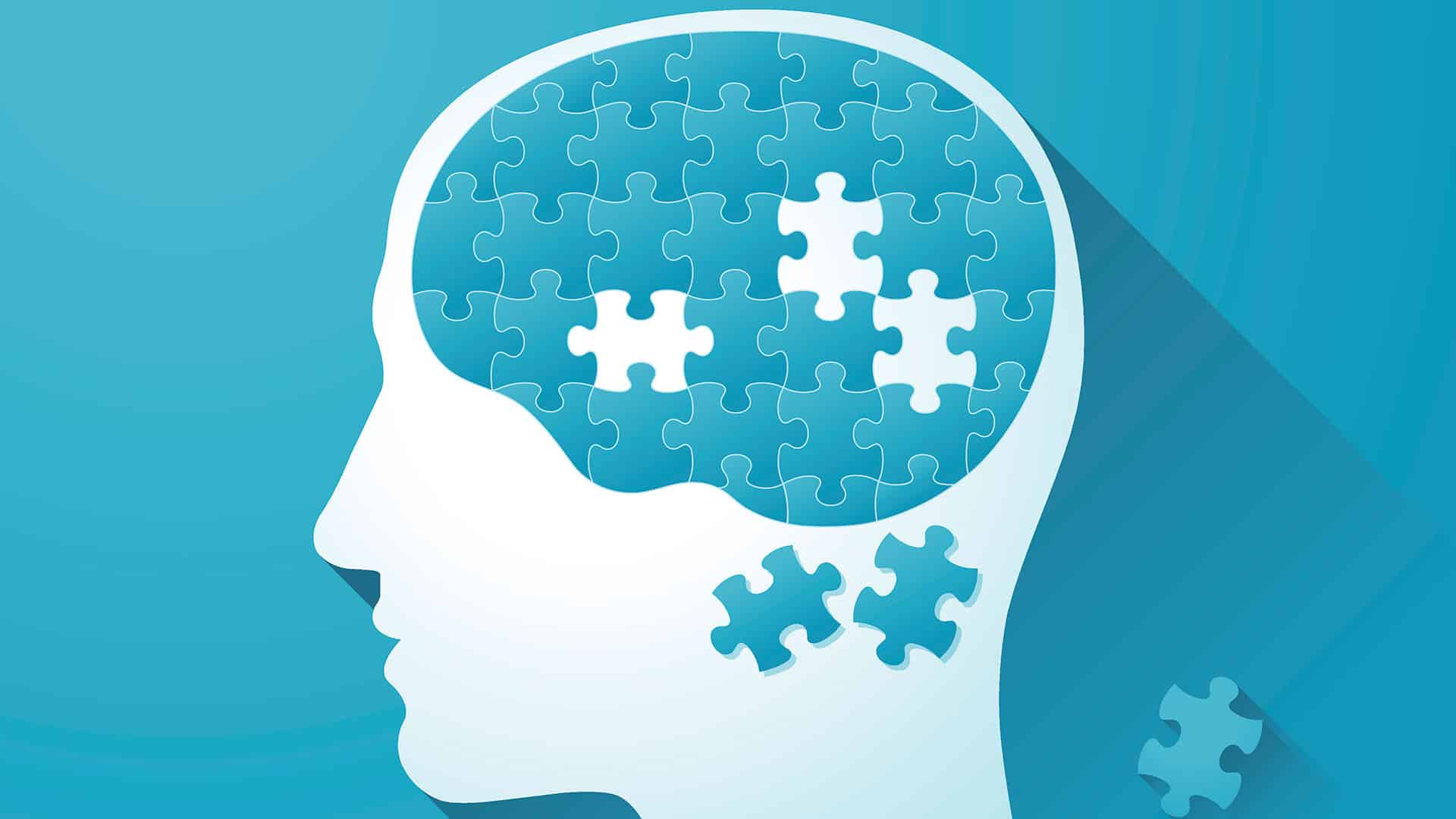 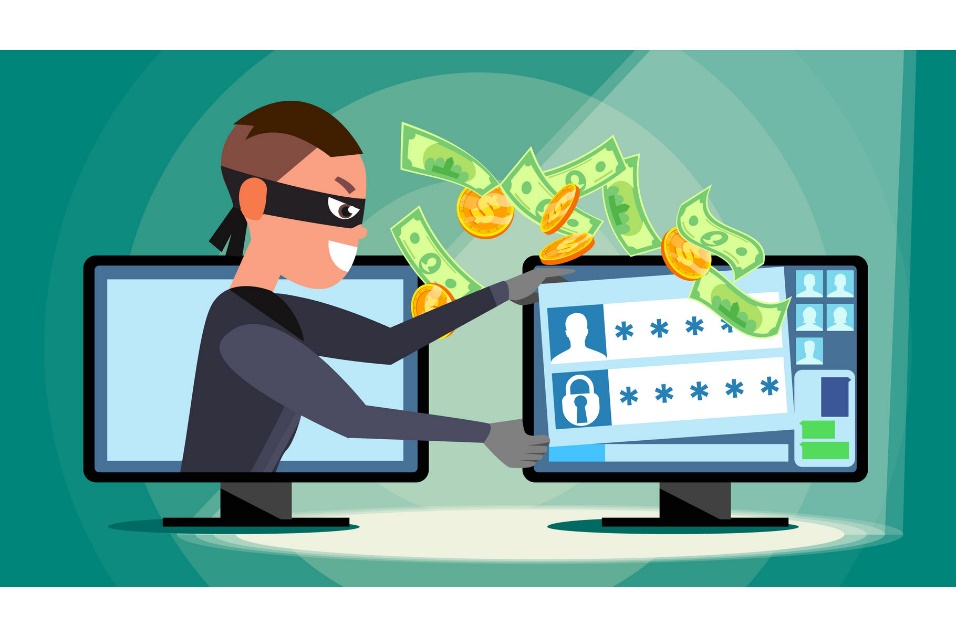 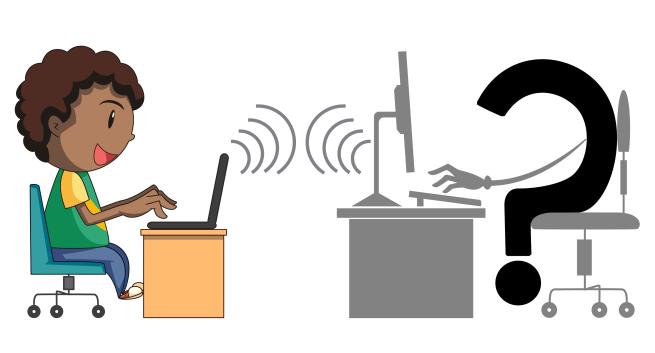 Розділ 1
§ 2
Безпека в інтернеті
Тому не повідомляй в інтернеті:
свою адресу
номер телефону
дані про те, у яку школу ти ходиш
де проводиш вільний час
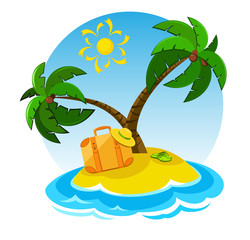 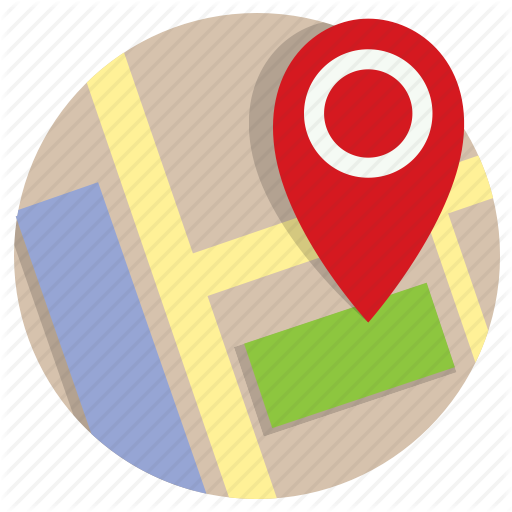 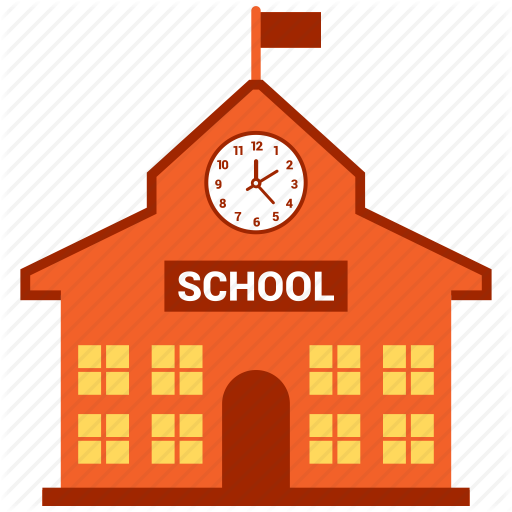 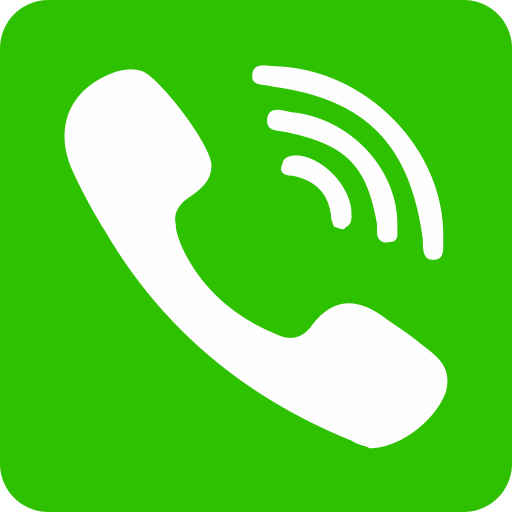 Завжди розповідай батькам або комусь із старших про сайти, які ти відвідуєш, чи пропозиції, які отримуєш з інтернету.
Розділ 1
§ 2
Безпека в інтернеті
Пам’ятай, що в мережі люди можуть не показувати свого справжнього обличчя та не демонструвати своїх істинних намірів.
Аватарка може бути неправдивою. Прояви агресії, ворожого ставлення, ненависті під час спілкування з іншими мають спонукати тебе не відповідати на подібні публікації або коментарі.
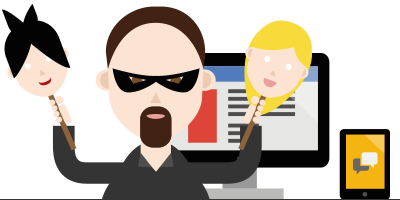 Розділ 1
§ 2
Безпека в інтернеті
Слід також припинити спілкування, якщо тебе примушують до дій, через які ти відчуваєш дискомфорт, нервуєш.
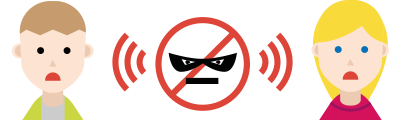 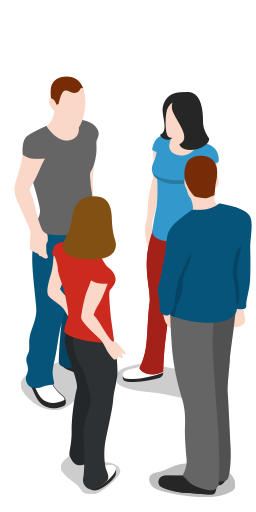 Не погоджуйся без участі батьків на зустріч з онлайн-приятелями, якщо вони запропонують зустрітися в реальному житті.
Розділ 1
§ 2
Безпека в інтернеті
Помста
Самовираження
Винагорода
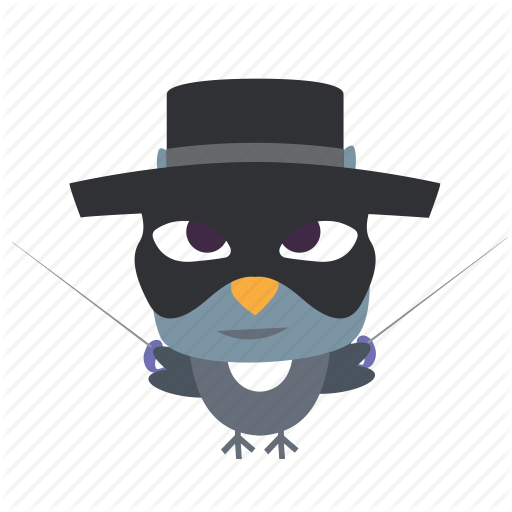 дехто робить це задля розваги, інші — щоб показати свою кваліфікацію
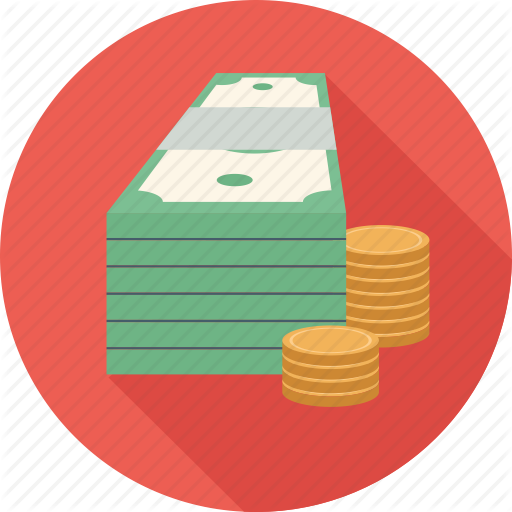 Певна категорія людей, яких називають  хакерами, без дозволу власника комп’ютера може на відстані використовувати або знищувати дані чи програми. Мотиви їхніх дій можуть бути різними:
Розділ 1
§ 2
Безпека в інтернеті
Тому не натискай кнопку Завантажити на неперевірених сайтах — ти можеш завантажити програму, яку використають хакери, щоб тобі зашкодити.
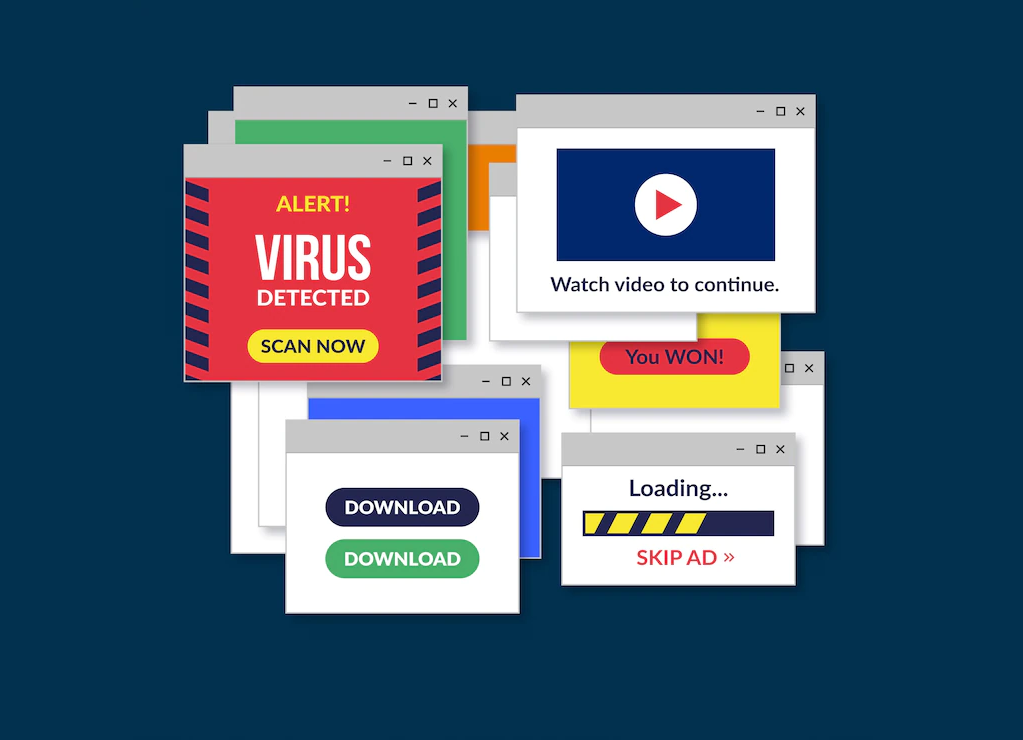 Розділ 1
§ 2
Безпека в інтернеті
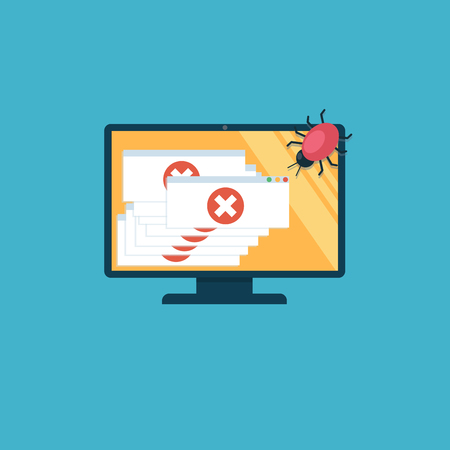 Під час завантаження документів і програм з інтернету до комп’ютера можуть потрапити комп’ютерні віруси.
Комп’ютерний вірус — це комп’ютерна програма, яка має здатність до прихованого самопоширення.
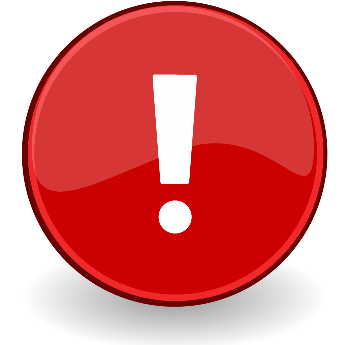 Розділ 1
§ 2
Безпека в інтернеті
Одночасно зі створенням власних копій віруси можуть завдавати шкоди:
Знищувати дані
Пошкоджувати дані
Викрадати дані
Знижувати працездатність комп'ютера
Зовсім унеможливлювати подальшу роботу
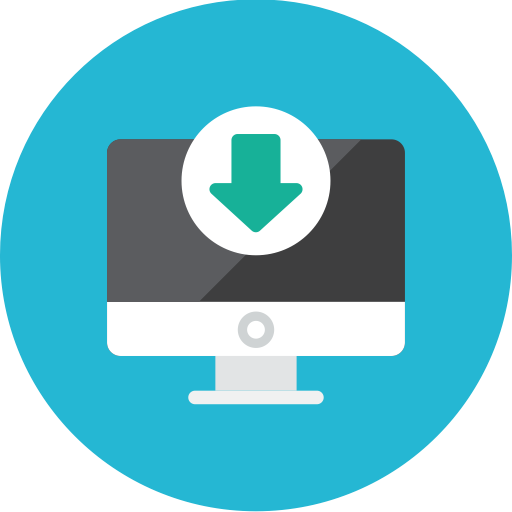 Тому завантажуй файли та програми з офіційних сайтів і тих, яким ти довіряєш.
Розділ 1
§ 2
Безпека в інтернеті
360 Total Security
Avira Free Antivirus
Panda Free Antivirus
Avast Free Antivirus
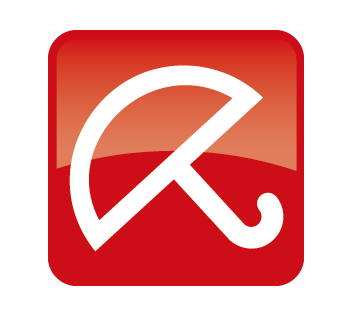 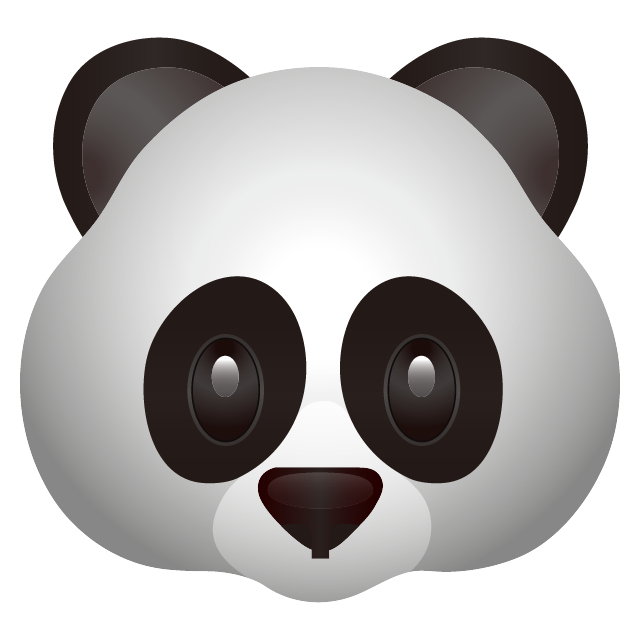 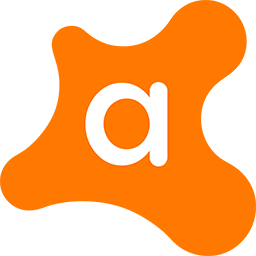 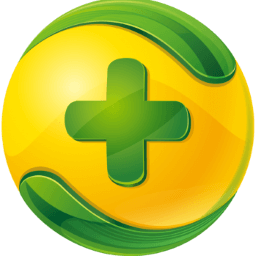 За потреби запитай про сайт у вчителя чи батьків. Перевіряй завантаження на наявність вірусів за допомогою спеціальної антивірусної програми, яку встановлено на твоєму комп’ютері. Заздалегідь дізнайся про неї в батьків чи вчителя.
Розділ 1
§ 2
Безпека в інтернеті
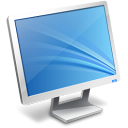 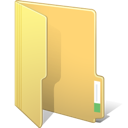 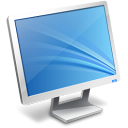 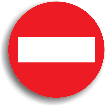 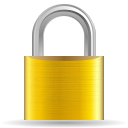 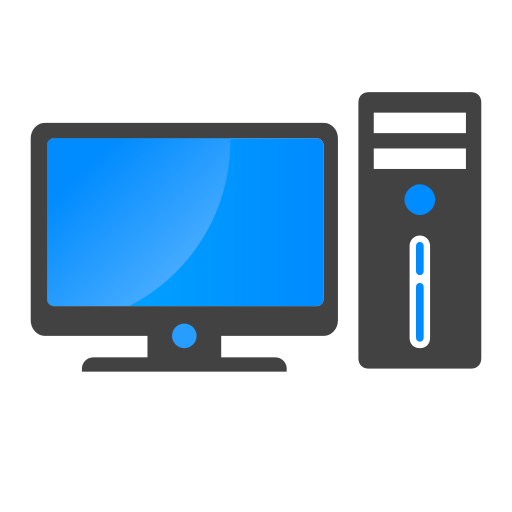 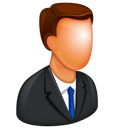 Запитуй у дорослих
Не відкривай невідомі файли
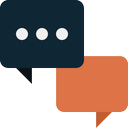 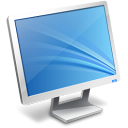 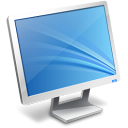 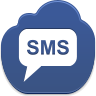 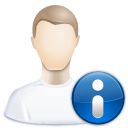 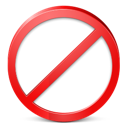 Не поспішай надсилати SMS
Будь обережний з незнайомцями
Не розповідай про себе
Розділ 1
§ 2
Розгадай ребус
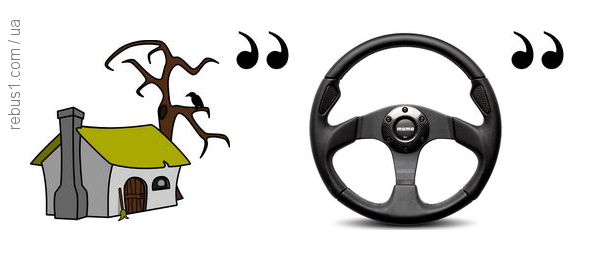 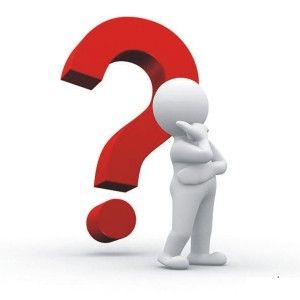 Хакер
«Ребуси українською» © rebus1.com
Розділ 1
§ 2
Домашнє завдання
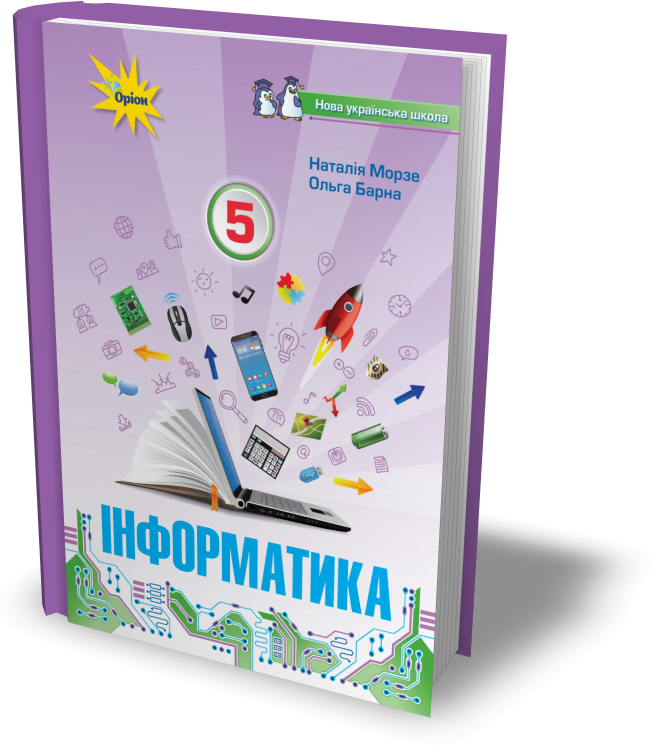 Проаналізувати
с. 9-11
Розділ 1
§ 2
Працюємо за комп’ютером
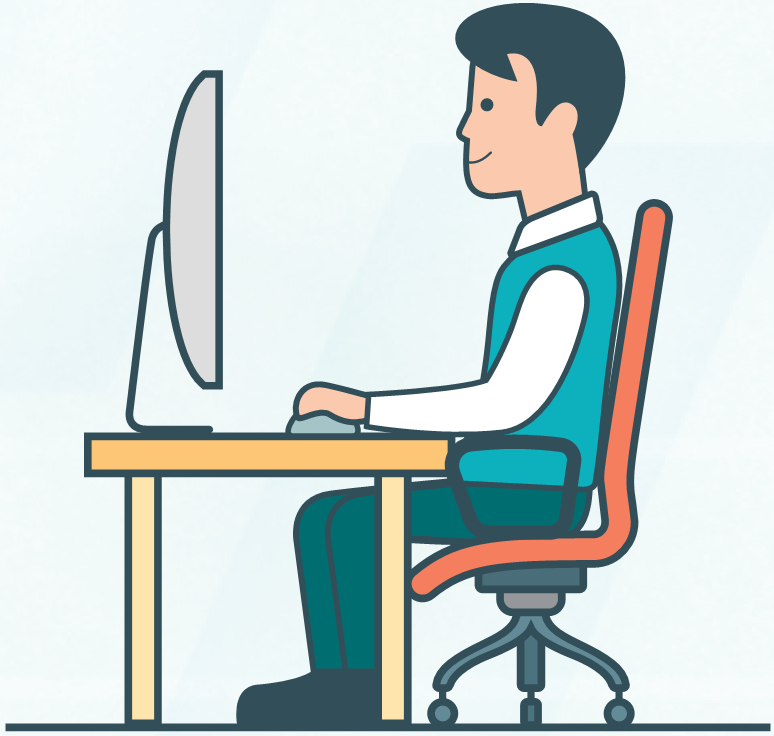 Сторінка
10-11
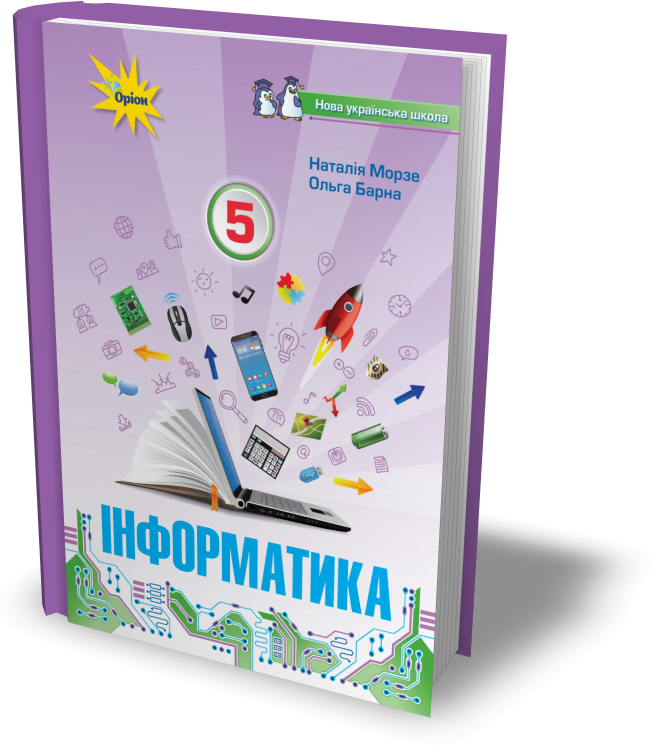 Дякую за увагу!
Урок 2
Нова українська школа
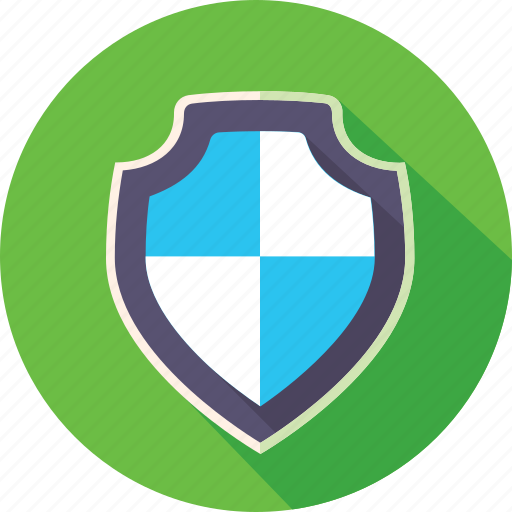 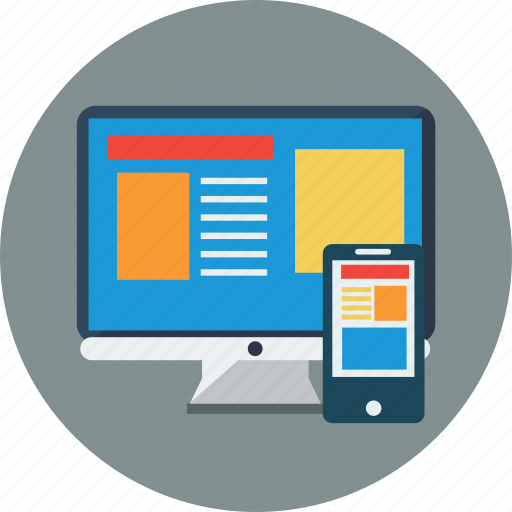